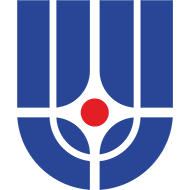 «Разработка программного 
обеспечения для расчета спектров 
реакторных антинейтрино»
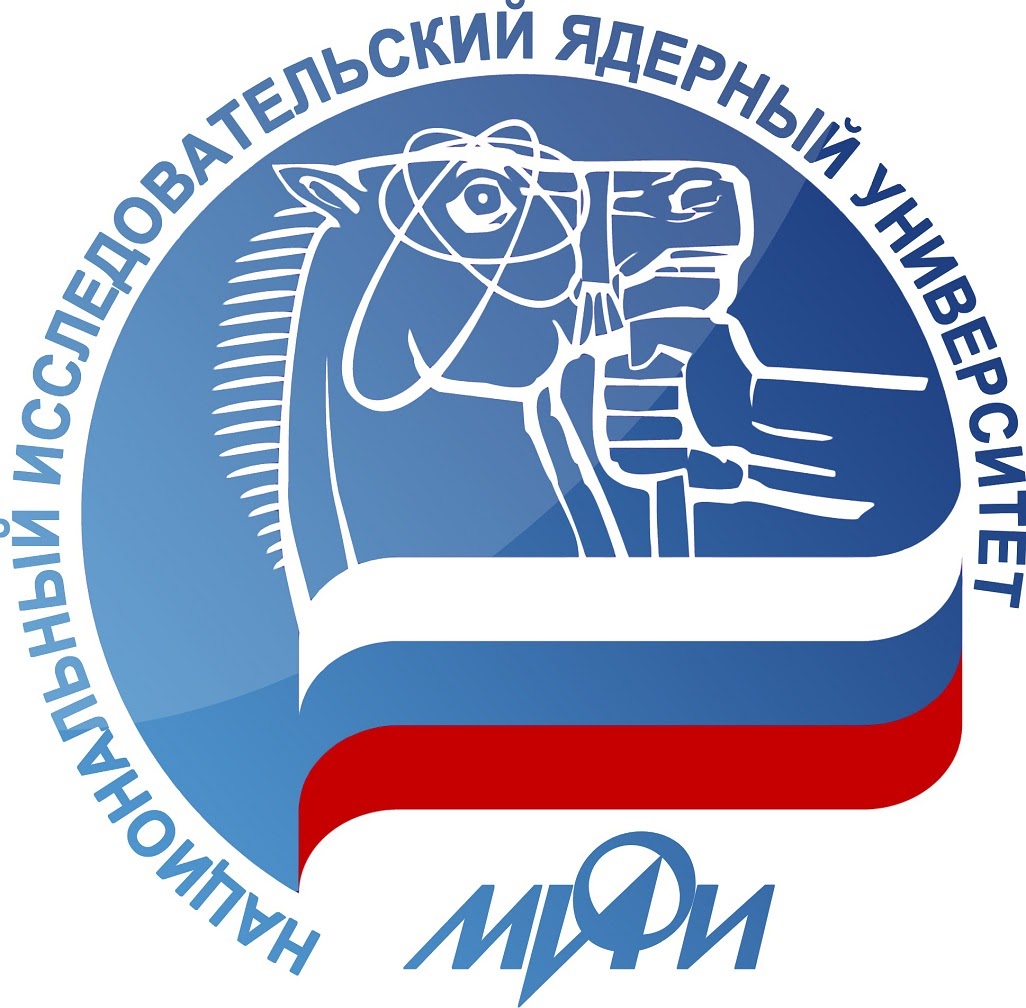 Научный руководитель: Олег Титов 
Лаборатория теоретической физики ОФН НИЦ КИ
  
Студент: Даниэль Попов
Студент гр. М20-115
Москва 2021
1/9
Мотивация
Знание спектров реакторных антинейтрино представляет большой интерес как для фундаментальной науки (осцилляционные реакторные эксперименты), так и для прикладных задач (нейтринный метод мониторинга работы ядерного реактора);
Проблема реакторной антинейтринной аномалии: последние экспериментальные данные НИЦ КИ свидетельствуют о том, что существующие на данный момент конверсионные спектры рассчитаны неточно – простое решение RAA;

Цель работы
Разработать программное обеспечение для конверсии кумулятивных бета-спектров в спектры антинейтрино, провести «калибровку» на основе имеющихся моделей;
Пересчитать спектры 235U и 238U с учетом поправки НИЦ КИ;
2/9
Реакторные спектры
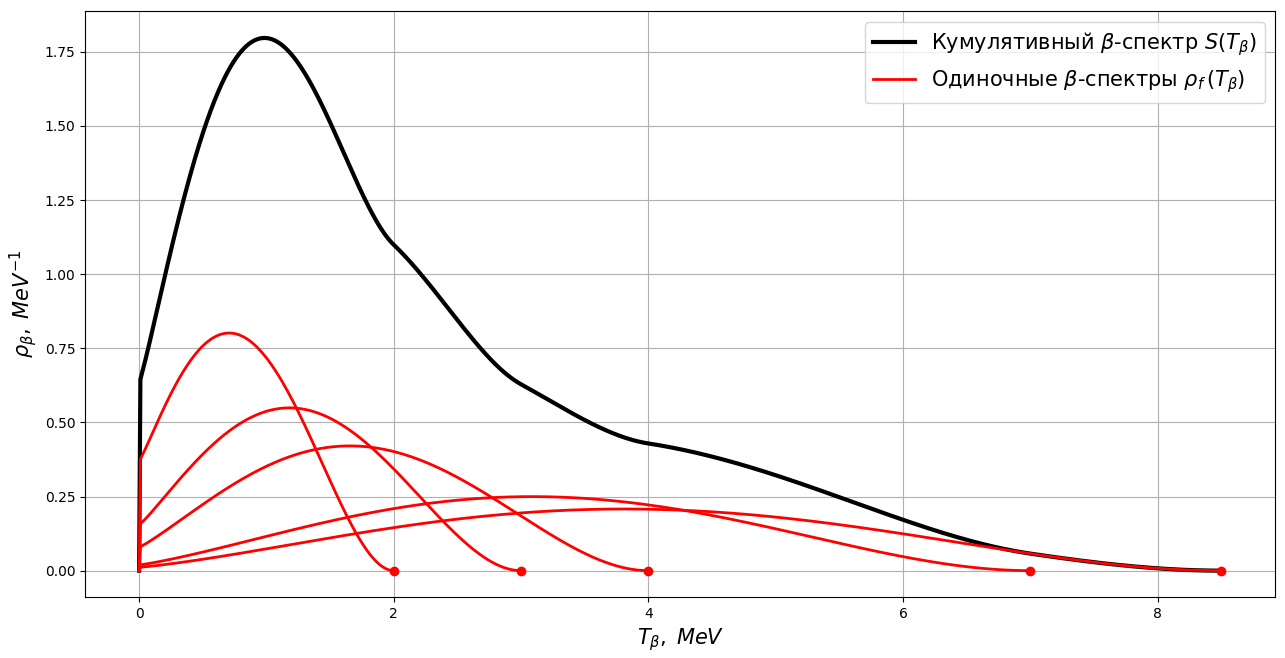 Методы расчета:
Прямое суммирование (ab initio);
Конверсия кумулятивных бета-спектров [получены группой ILL в 80-ых годах];


Модели конверсионных спектров:
ILL-Vogel (80-ые годы) – «грубая» конверсия
Mueller (2011) – «грубая» конверсия + ab initio
Huber-Mueller (2011) – «аккуратная» конверсия
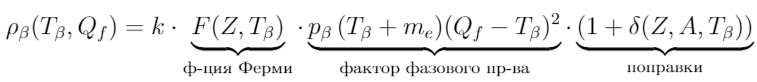 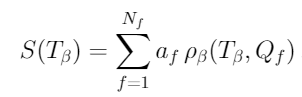 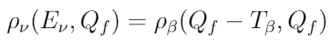 3/9
Спектры бета-распада
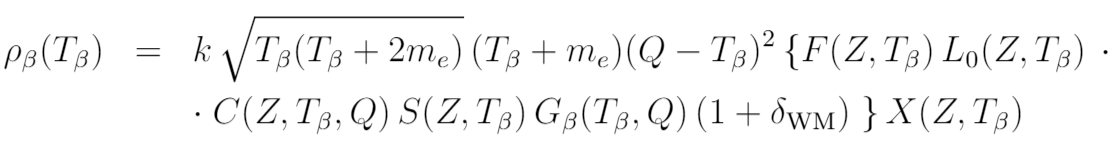 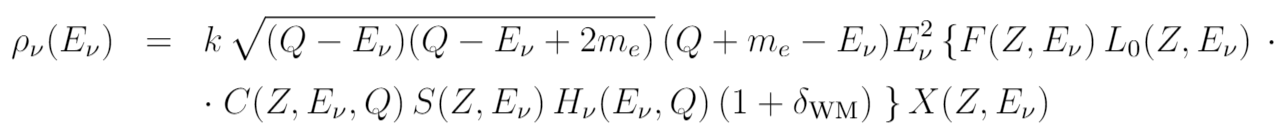 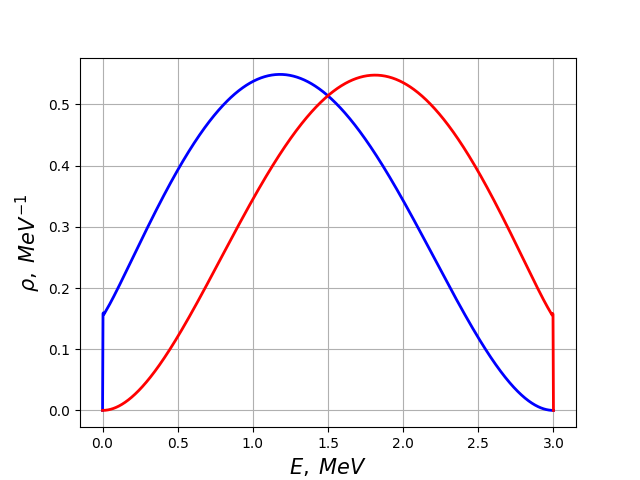 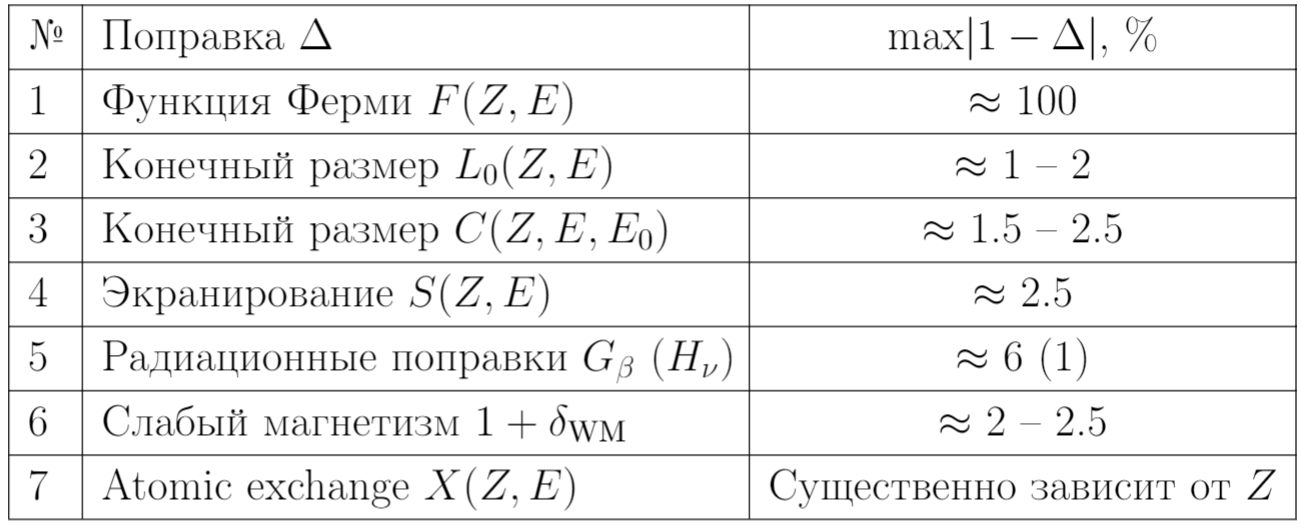 4/9
Вклад поправок в форму одиночного бета-спектра
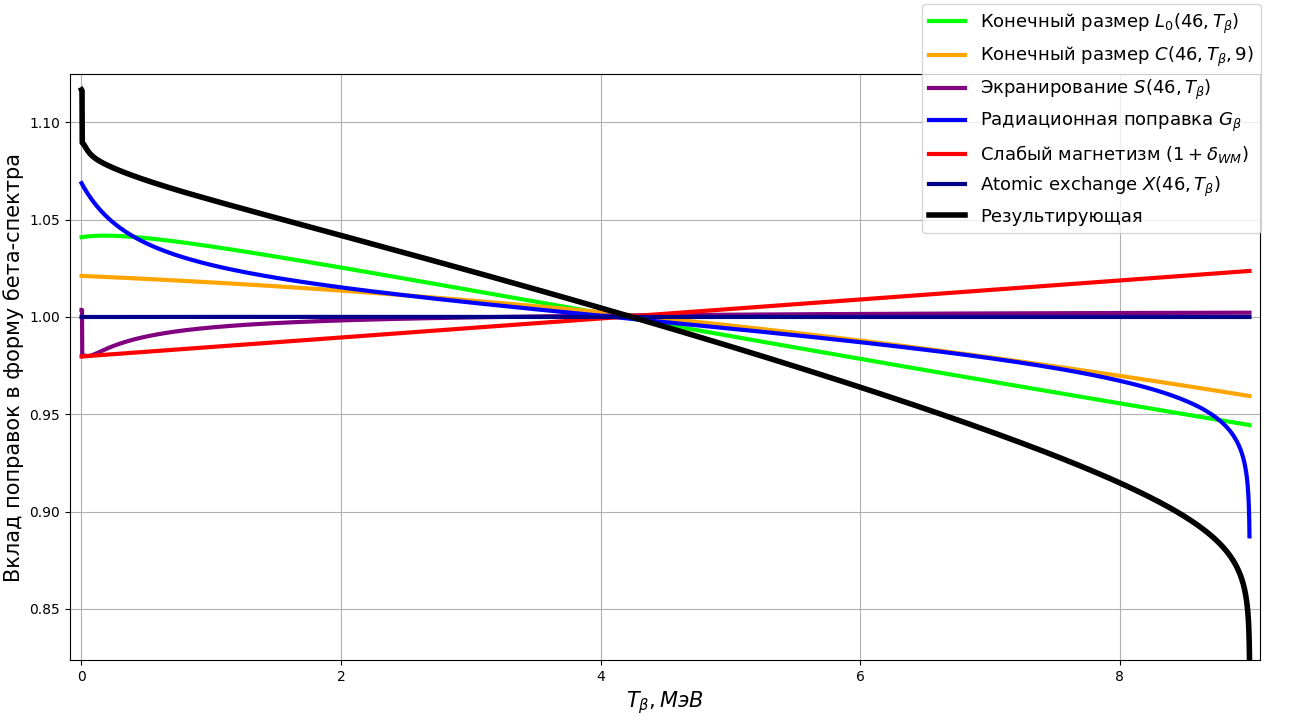 5/9
Вклад поправок в форму одиночного спектра антинейтрино
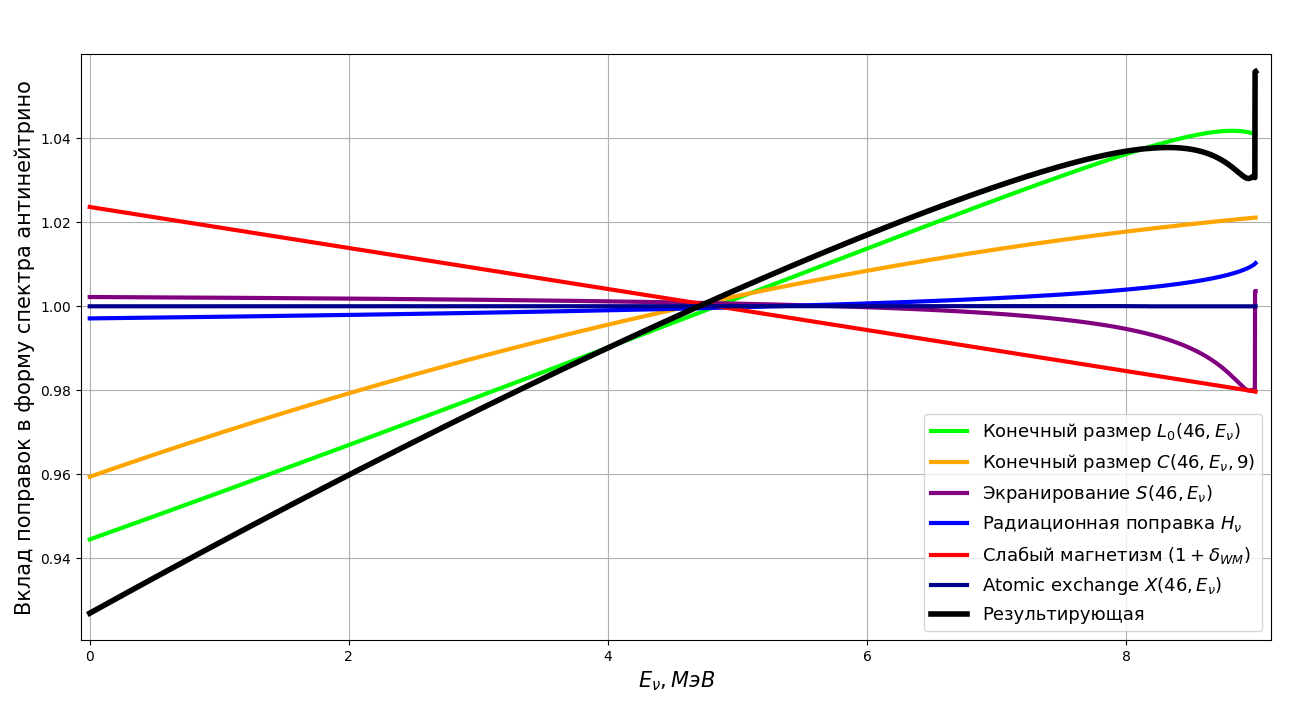 Процедура конверсии: наивный пример
6/9
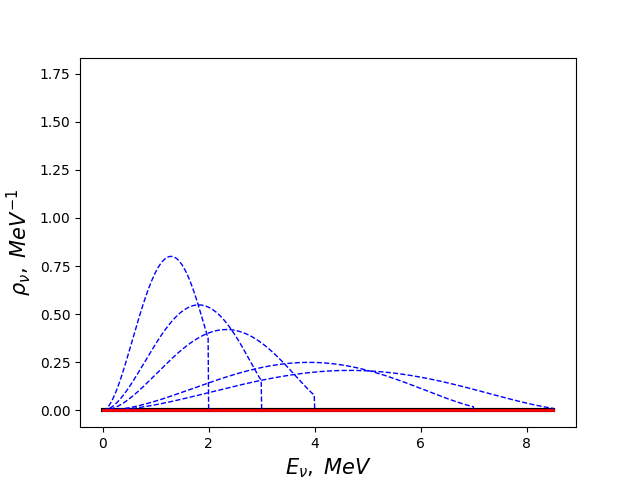 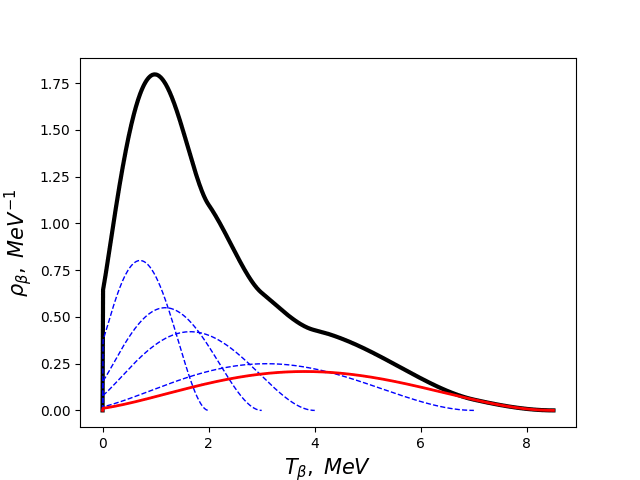 7/9
Процедура конверсии: реальные данные
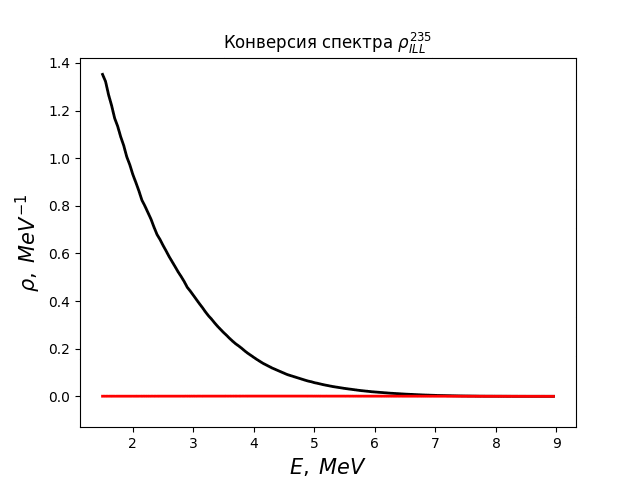 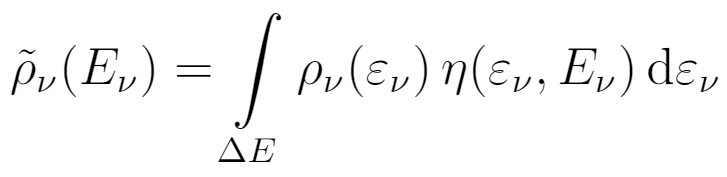 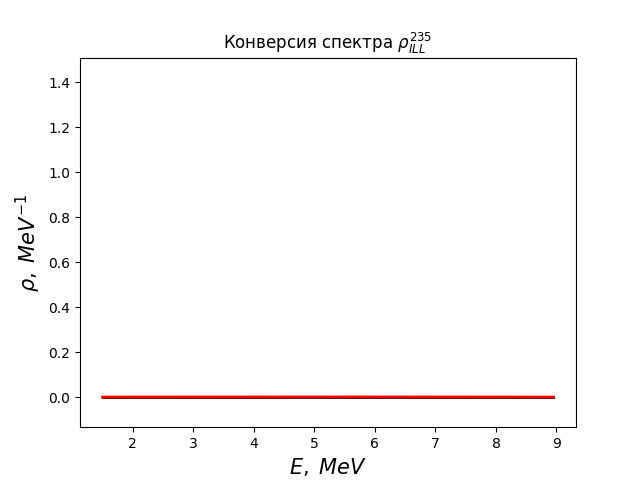 Поправка НИЦ КИ
8/9
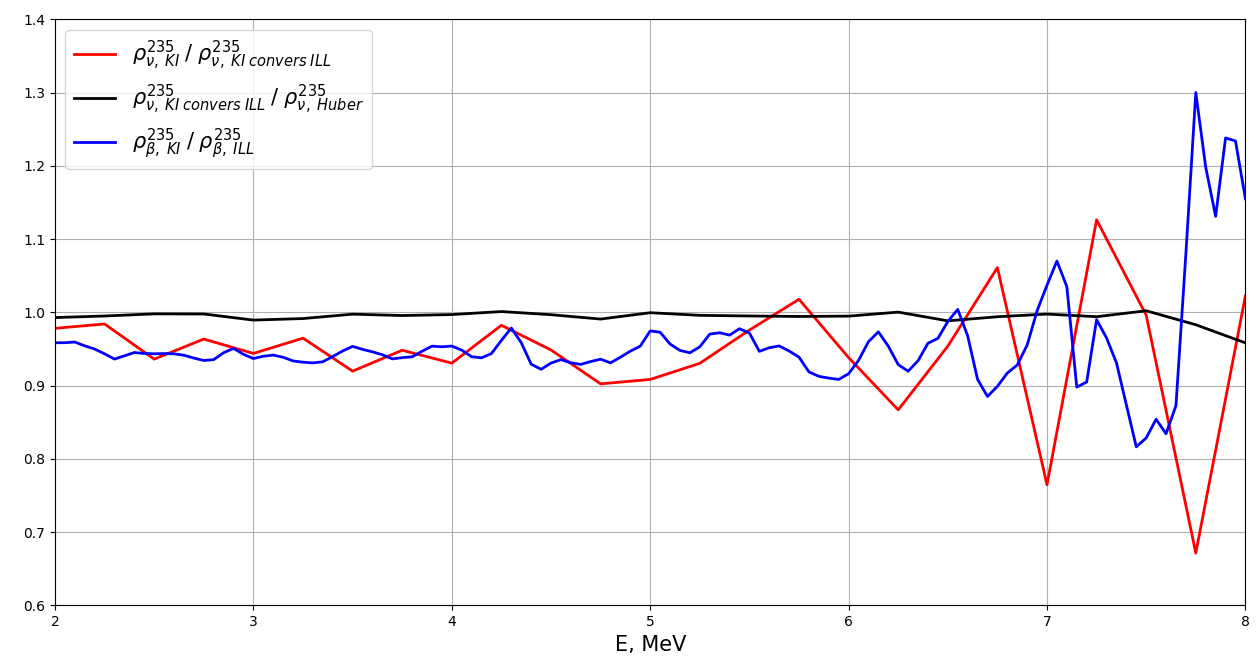 Обратный бета-распад : взвешенное сечение
9/9
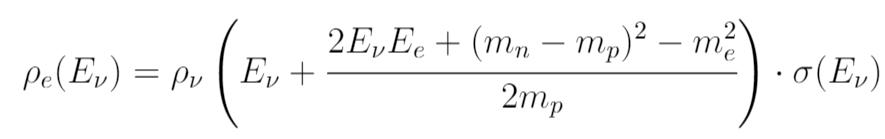 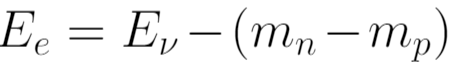 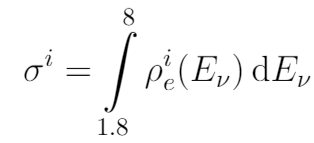 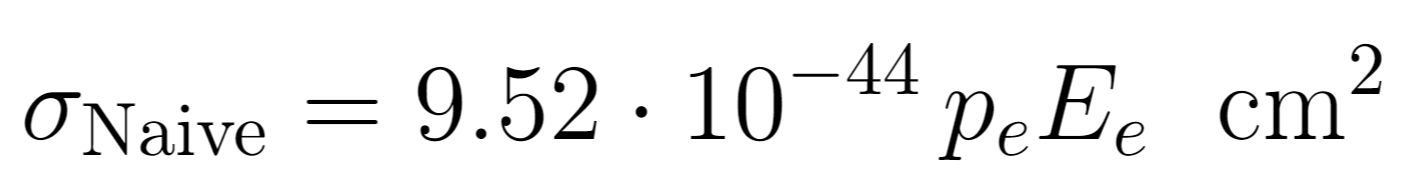 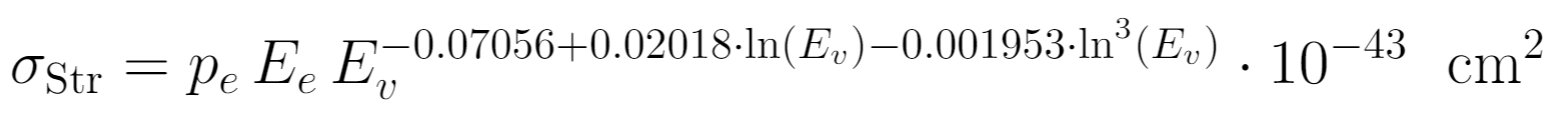 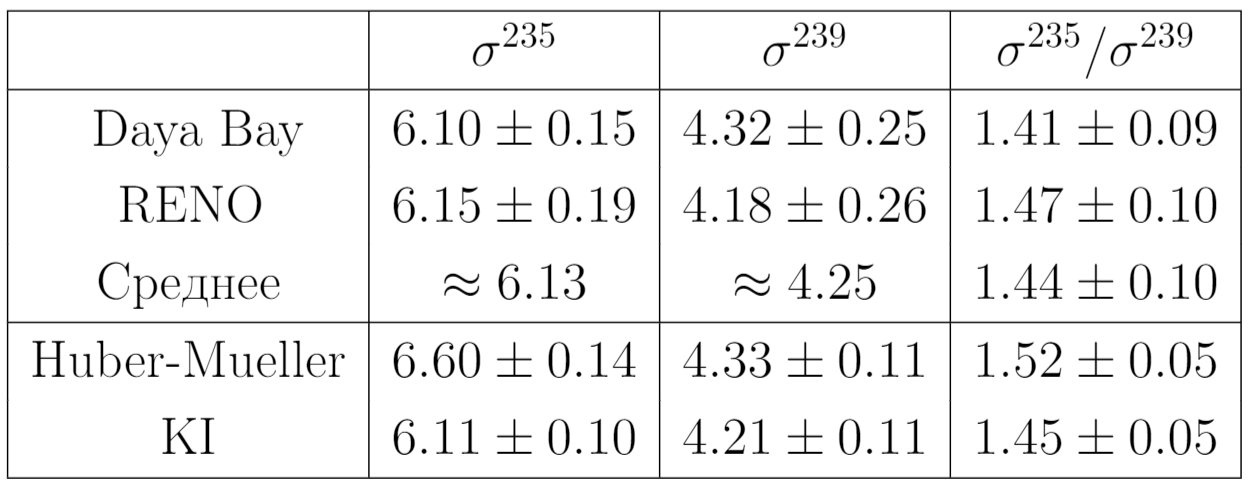 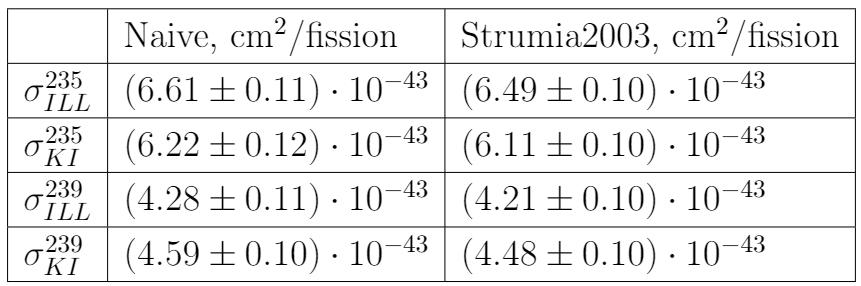 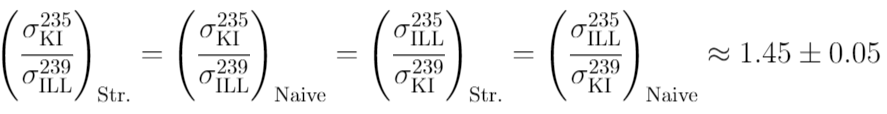 Заключение
Создано и запатентовано программное обеспечение для расчетов спектров реакторных антинейтрино методом конверсии;
Рассчитаны спектры 235U и 238U с учетом поправки НИЦ КИ;
Рассчитано взвешенное сечение  ОБР с учетом поправки НИЦ КИ, которое согласуется с экспериментальными данными в пределах погрешностей;
Вероятно, подтверждена гипотеза о неправильной нормировке кумулятивного бета-спектра 235U группы ILL, что закрывает вопрос реакторной антинейтринной аномалии;
Спасибо за внимание!
Дополнительные слайды
Устойчивость конверсии
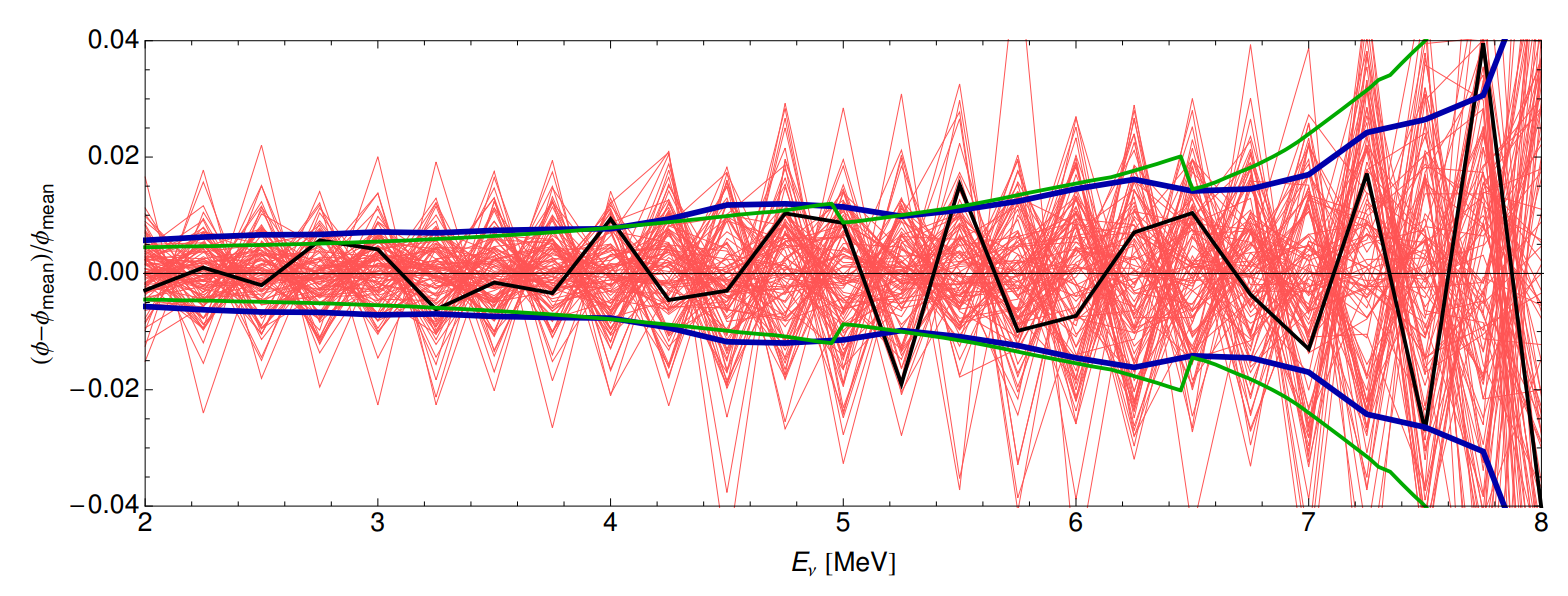 Huber P. «Determination of antineutrino spectra from nuclear reactors» 
Phys. Rev. — 2011. — авг. — т. 84, №2— arXiv:1106.0687 [hep-ph]
Корреляционная функция пересчета
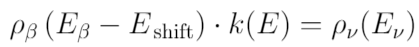 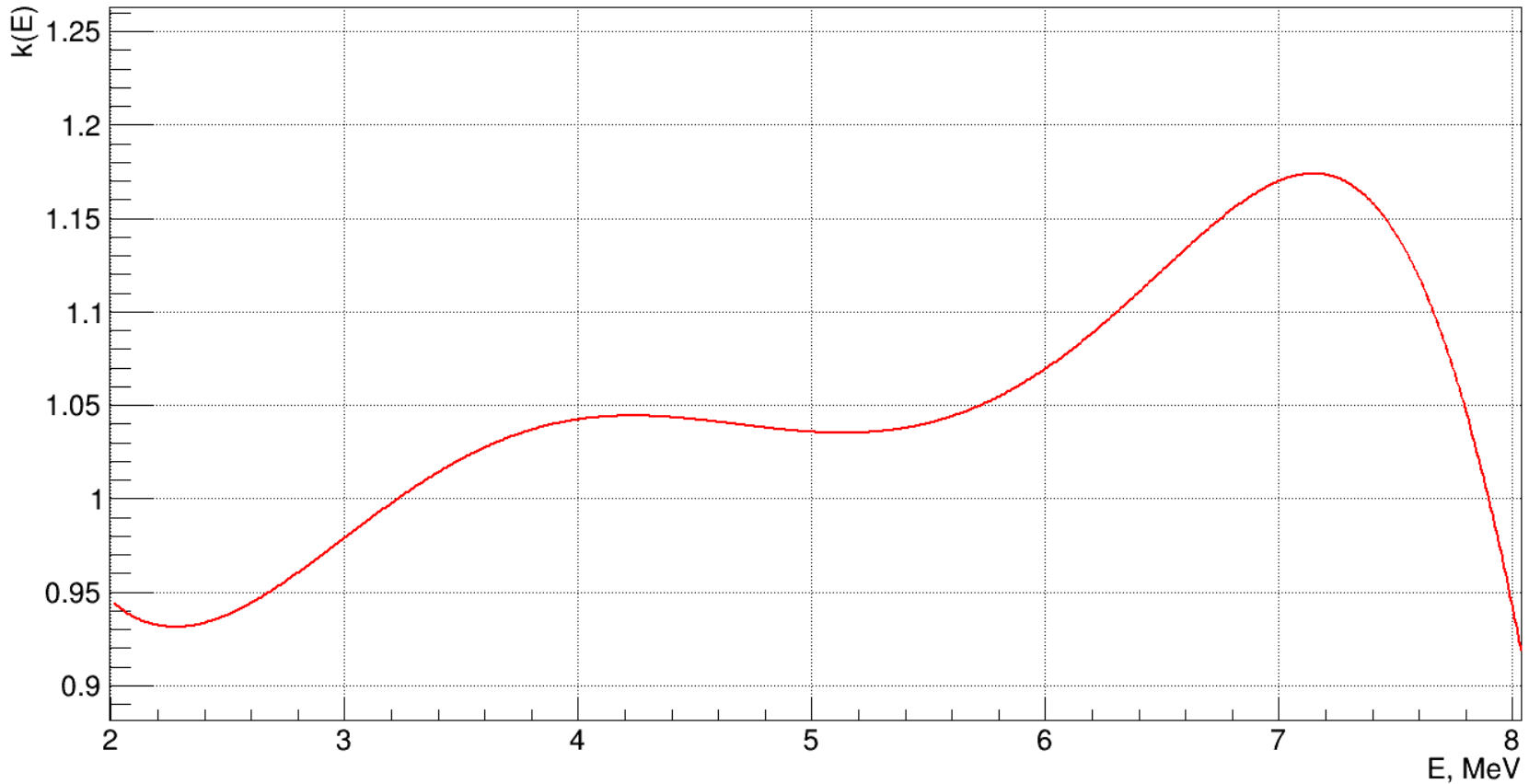 Взвешенные сечения
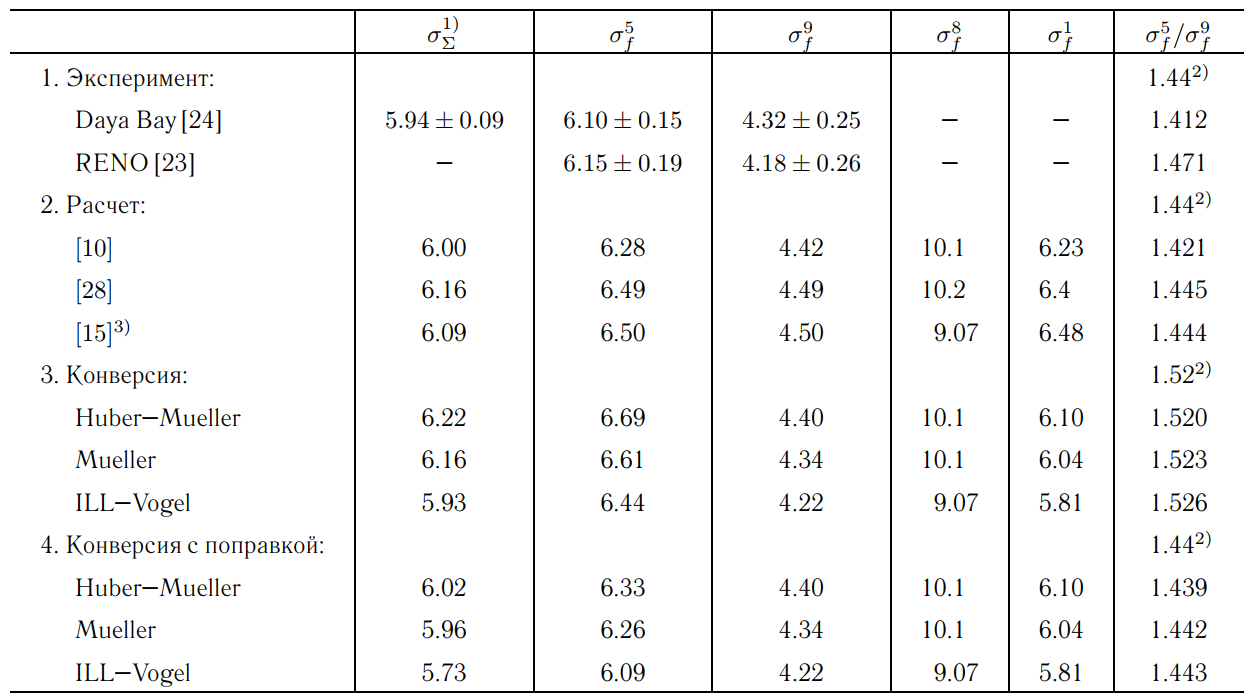 Копейкин В.И., Панин Ю.Н., Сабельников А.А. «Измерение отношения кумулятивных спектров бета-частиц от продуктов деления 235U и 239Pu для решения задач физики реакторных антинейтрино» 
Ядерная физика – 2021. – том 84 №1. – с. 3 – 11